THE NATURAL WORLD
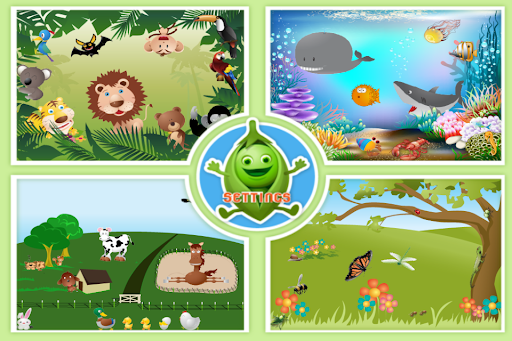 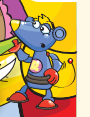 ROBBY		


                                                                BEEP
                                                 



SQUIRREL
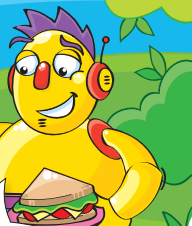 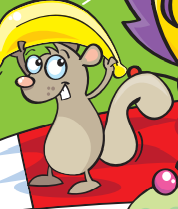 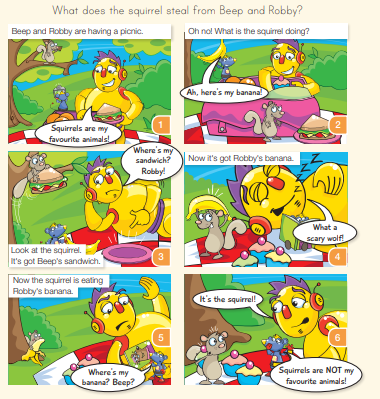 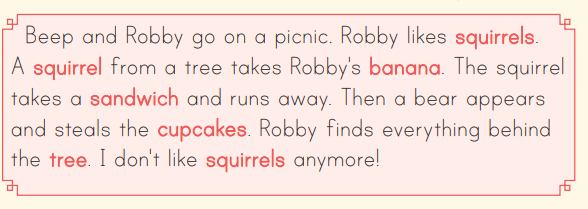